Halogenové, dusíkaté a sirné deriváty, heterocyklické sloučeninyohlédnutí v čase…
DPS Chemie 2022/2023
Monika Prošková
Čím u mě podnítili ne/zalíbení v chemii?Aneb vzpomínky na školství Václavovských dob…
co mi dala tato témata do života?
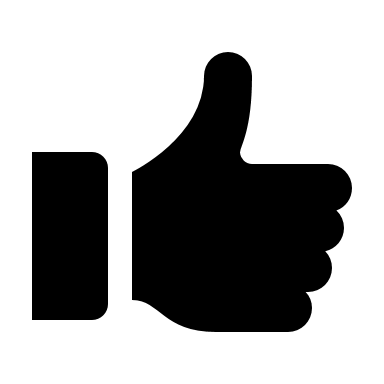 Halogenové deriváty
Významní zástupci:
Methylchlorid – chladící zařízení
Chloroform – narkózy
Vinylchlorid – výroba PVC
Tetrafluorethylen – teflon
Jodoform - dezinfekce
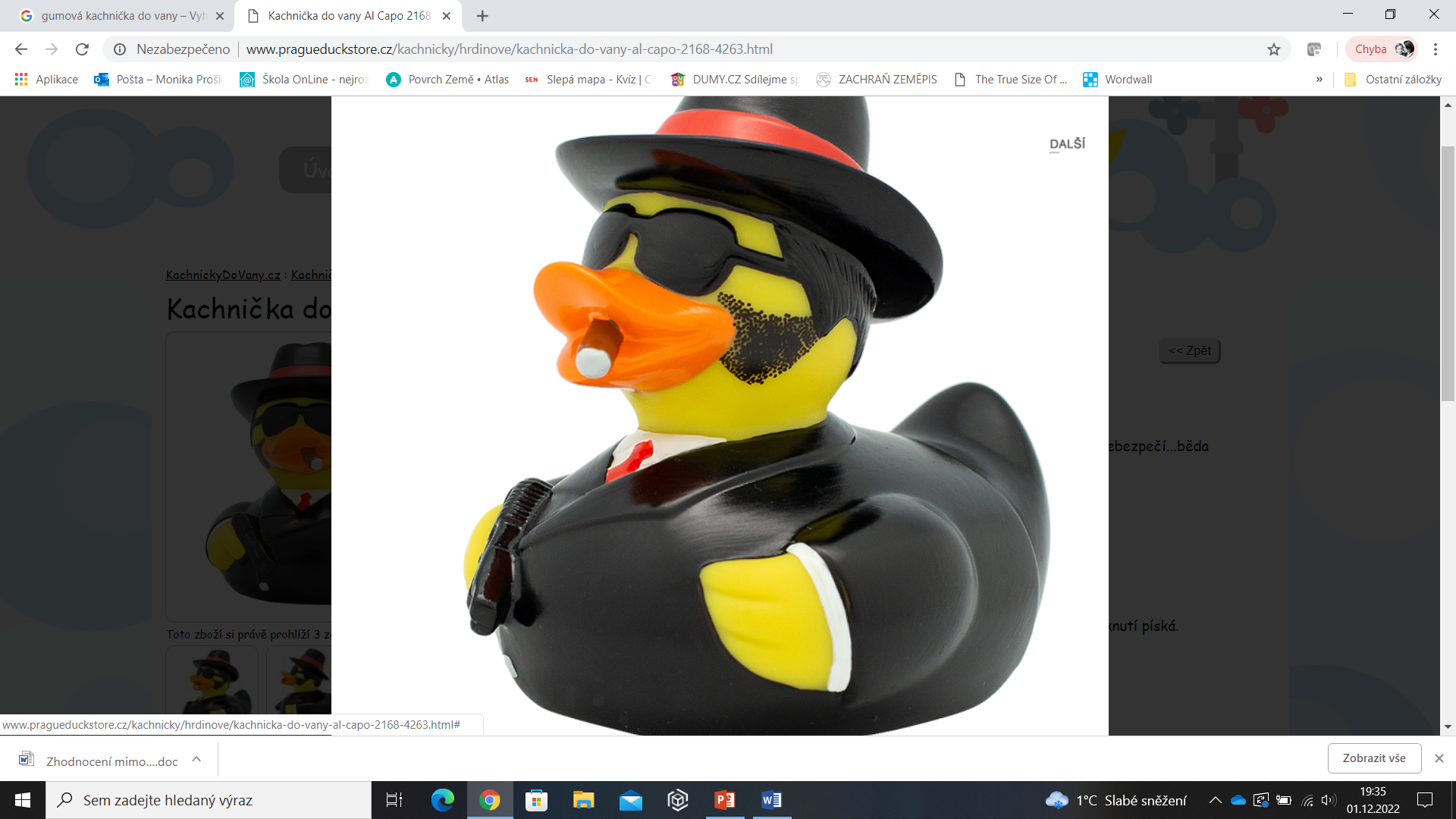 co mi dala tato témata do života?
?
?
?
NO2
Nitrosloučeniny
Nitrobenzen => anilin? 
BUĎ ZVÍDAVÝ!!!

TNT aneb když se chceš stát střelmistrem
NEBO
NH2
Aminy
Rozdělení
Diazoniové soli
Hexamethylendiamid
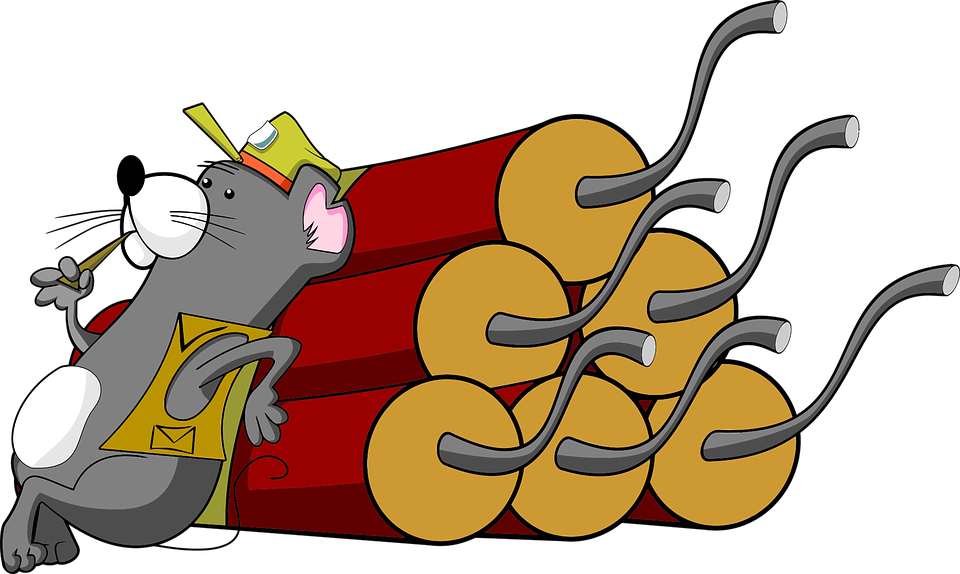 ?
chceš si vyrobit syntetické vlákno? Pak bys to měl znát 
?
?
co mi dala tato témata do života?
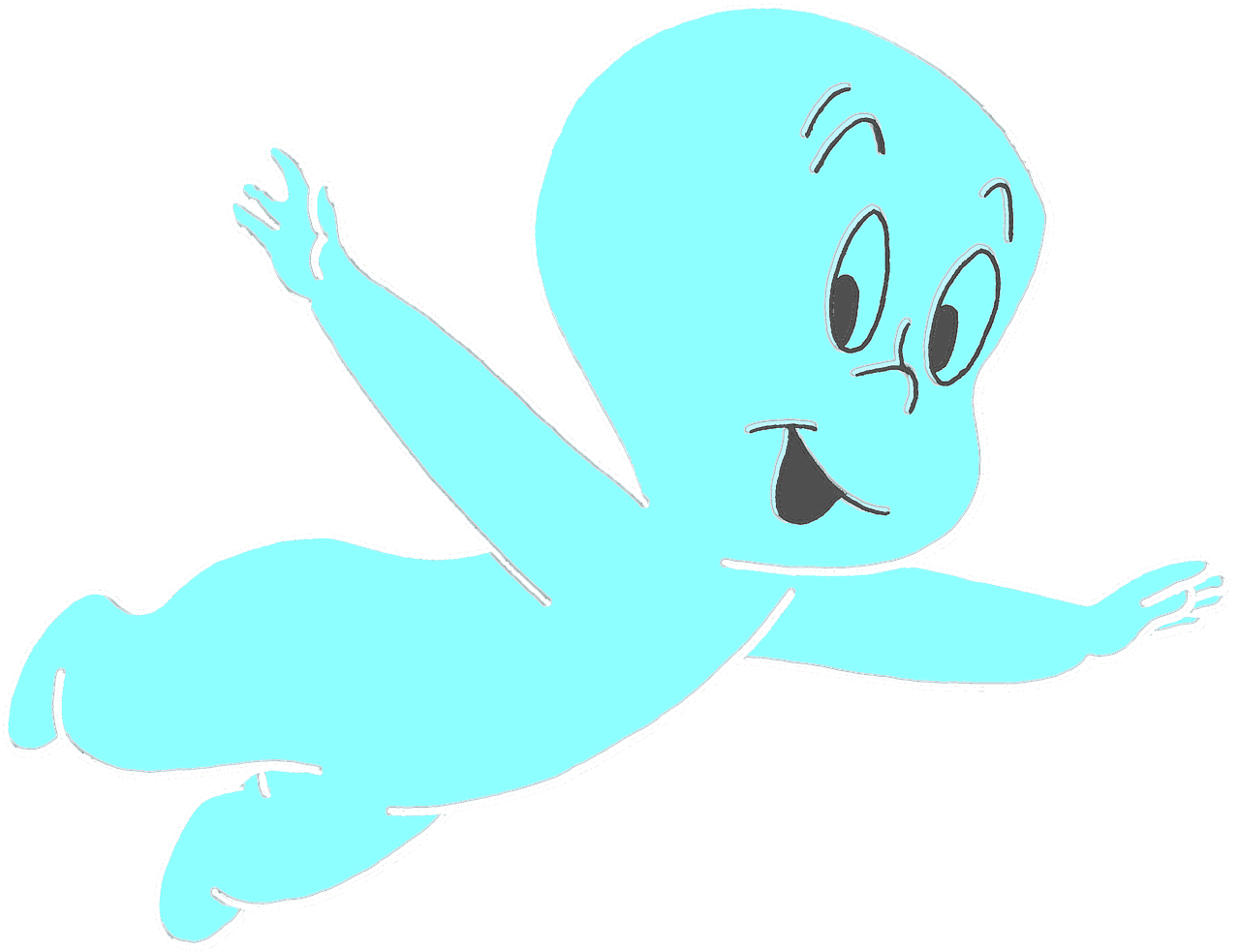 Sirné deriváty…
          Zůstaneme tajemní…
co mi dala tato témata do života?
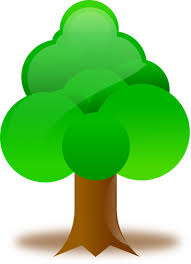 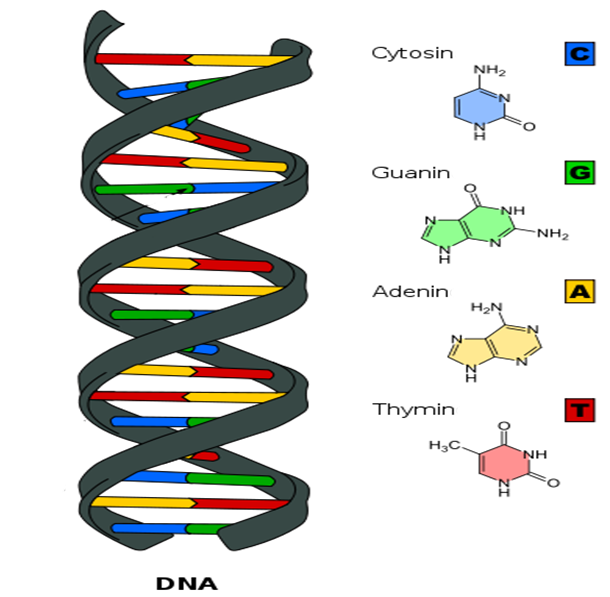 Heterocyklické sloučeniny
…Nesubstituované heterocyklické sloučeny nemají význam… za to jejich deriváty…
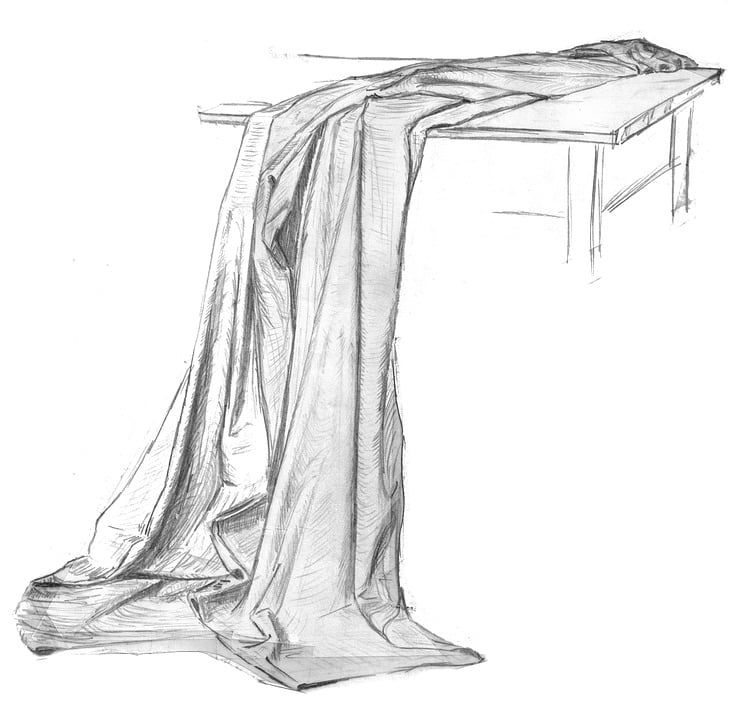 =>
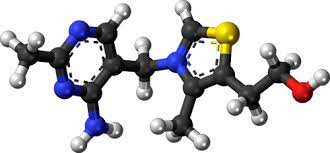 B1
Závěrem
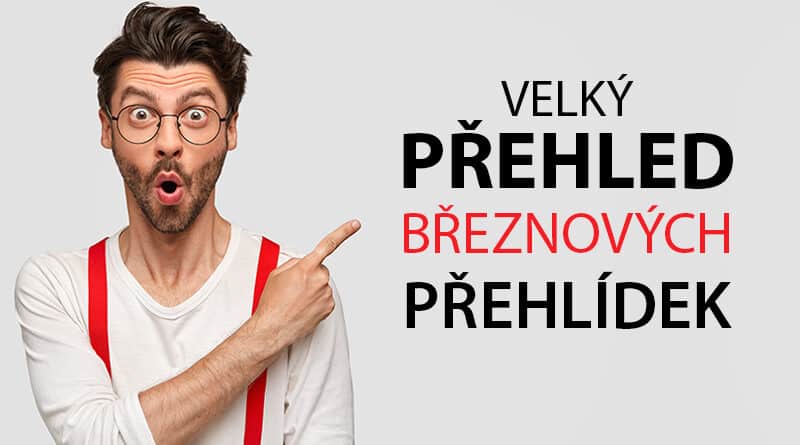 Je to v názvu…
?